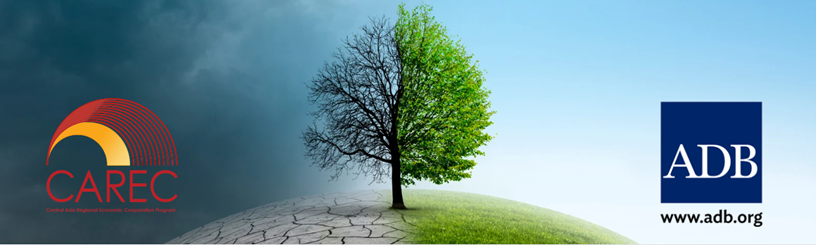 Summary of Findings from Country Consultations
2nd Virtual Meeting of the CAREC Working Group on Climate Change | 8 July 2024
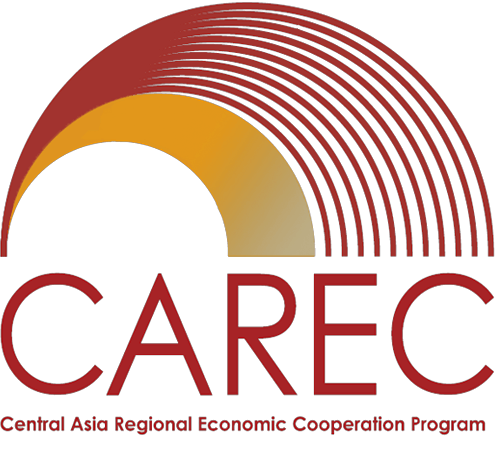 Introduction and Objectives
CAREC Climate Change Action Plan: consolidated inputs from questionnaire and findings from consultations
Sub-groups Proposals on Regional Initiatives 
New Project Proposals (for consideration in the Action Plan)
Next steps and Agenda of the 2nd in-person WGCC meeting in Baku in September
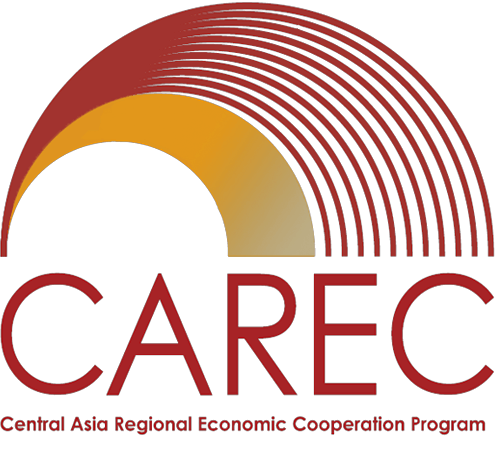 1. CAREC Climate Change Action Plan (CCAP)
Virtual Clustered Consultations
2nd Virtual Meeting  WGCC
Early Draft Action Plan
AP development
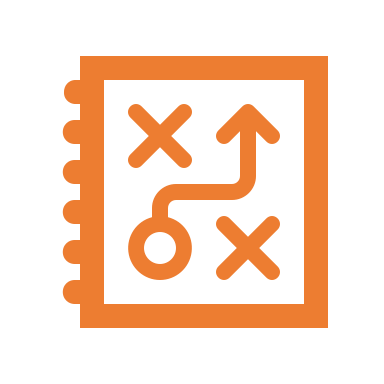 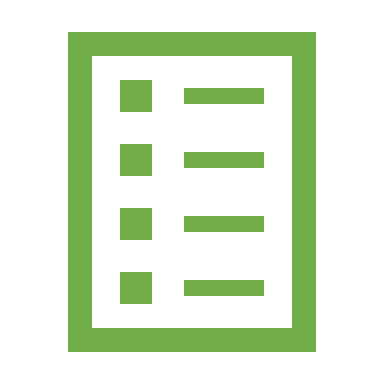 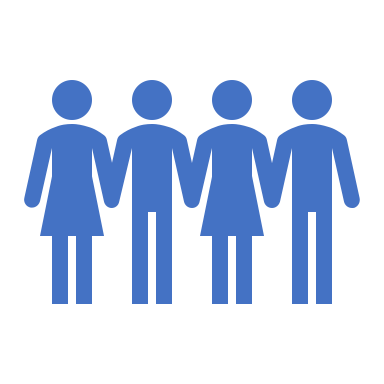 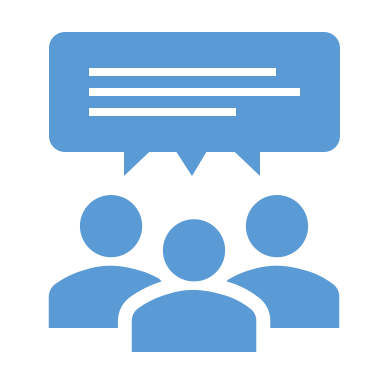 Focused discussions in subgroups: 1-5 July
Inputs and feedback from last WGCC meeting
Feedback consolidation
All members: 8 July
AP areas ranking
AP pillars and matrix
AZE, GEO,  KAZ
Questionnaire / matrix distributed to WG members to formulate AP
Priority outputs and activities
PRC, MON, PAK
Preparations for COP29
Geographic focus and countries
KGZ, TJK, TKM, UZB - 
Development Partners
In-person 2nd WGCC meeting in Baku (Sept)
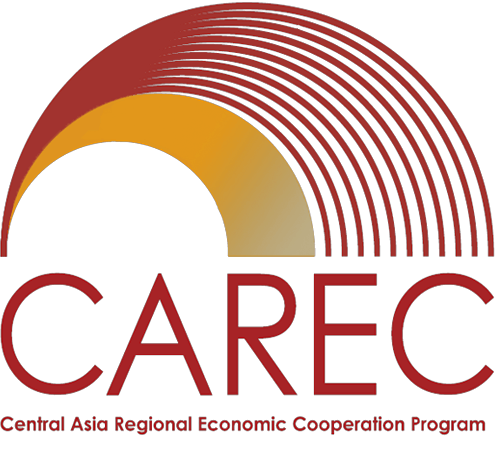 1. CAREC CCAP: Questionnaire Responses
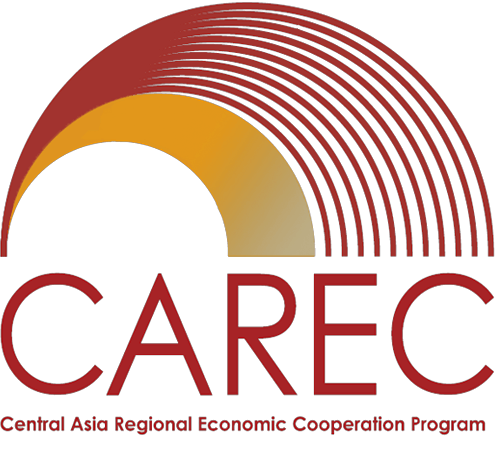 1. CAREC CCAP: Key Findings from Consultations
Water is a common concern and priority given its linkages with other critical sectors (agriculture, energy). Possible areas for CCAP: impact of glacier melting on water flow projections, climate smart agriculture practices, restoration of degraded land.
Need to enhance risk data and preparedness: 
Regional multi-hazard early warning system (including heat waves)
Climate risk assessments on regional transport and water infrastructure
Disaster risk management and financing 
Development of renewable energy resources (wind, solar) and integration into the grid
Focus on climate adaptation, particularly related to mountainous areas 
Importance of establishing linkages between regional CAREC projects and other ongoing initiatives (G2F, development partners’ programs, etc.)
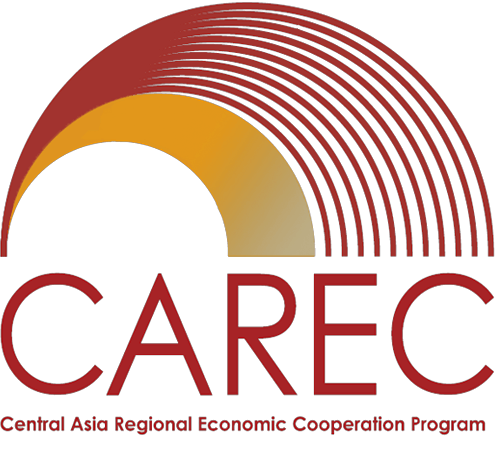 1. CAREC CCAP: Key Findings from Consultations
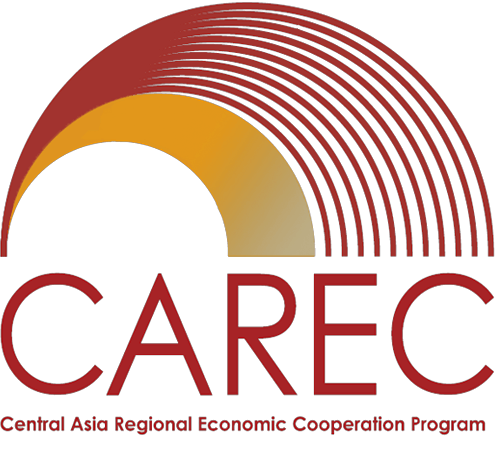 1. CAREC CCAP: Key Findings from Consultations on COP29
All countries have initiated preparations.
Some countries will have or are considering their own pavilion (PAK, UZB) or shared pavilion (KGZ shared with mountainous regions).
Interest in joint CAREC sessions and side-events.
Capacity building support on climate negotiations and Article 6 (on technical aspects, subsections 6.2 and 6.4).
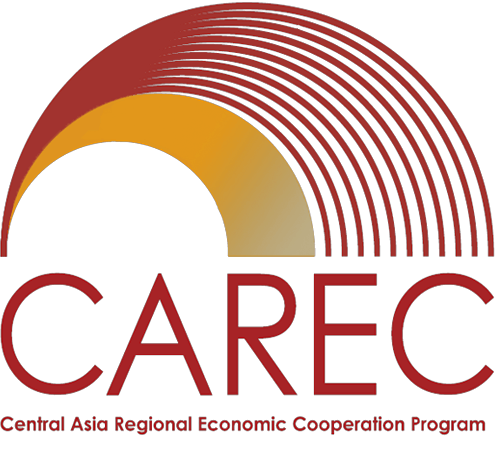 1. CAREC CCAP: Proposed Key Areas
Low-carbon growth
Climate Risk, Preparedness, and Health
01
02
03
Decarbonization of transport corridors and trade, grid readiness and renewable energy integration
Climate risk assessment and infrastructure, 
regional early warning platform and heatwave preparedness, disaster risk management and financing, air pollution
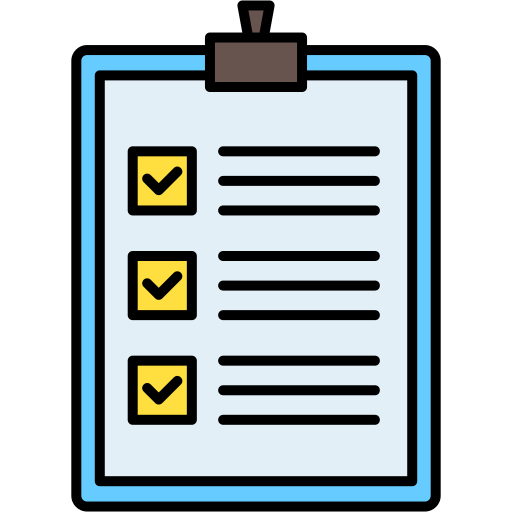 Focus on Adaptation
NDCs – NAPs alignment
CAREC Climate Platform
Water-Energy-Food Security Nexus
04
Regional information sharing, climate finance, capacity development, and COP
Glacier melting impact assessment
Water forecasting
Climate smart agriculture
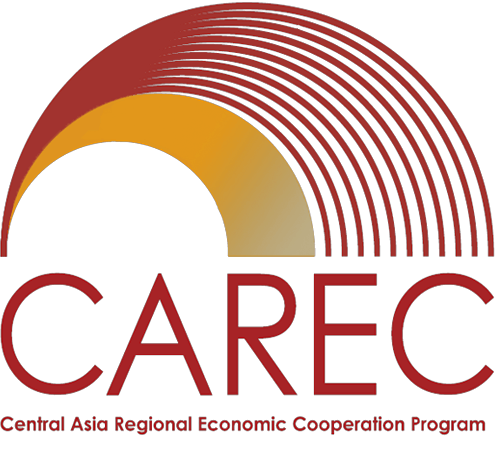 2. Sub-Group Proposals on Regional Initiatives
CAREC Regional Early Warning Platform
Georgia complemented by Azerbaijan and Kazakhstan
Climate Smart Agriculture
Pakistan complemented by the People’s Republic of China, and Mongolia
Glaciers and Water Resources
Tajikistan complemented by the Kyrgyz Republic and Turkmenistan
Climate Risk Assessment Tool
Uzbekistan
Joint, regional (more than one country), with shared benefits
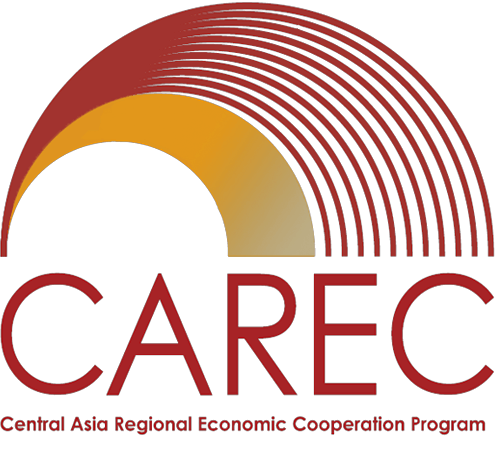 3. New Project Proposals
Green Special Economic Zones Regional Proposal 
Presenter: Mr. Elmar Mammadov, Co-Lead COP29 Action Agenda, COP29 Presidency 

Glaciers to Farms Regional Program 
Presenter: Kathleen Anne Coballes, Climate Change Specialist, ADB 

Benefits of Regional Soil Baselines  
Presenter: Mr. Stuart Bowlin, Managing Partner, R Tek Constructive Solutions, Kazakhstan
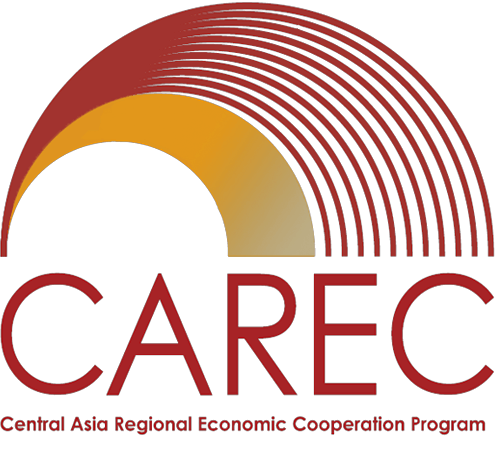 4. Indicative Agenda of 2nd in-person WGCC meeting in Baku
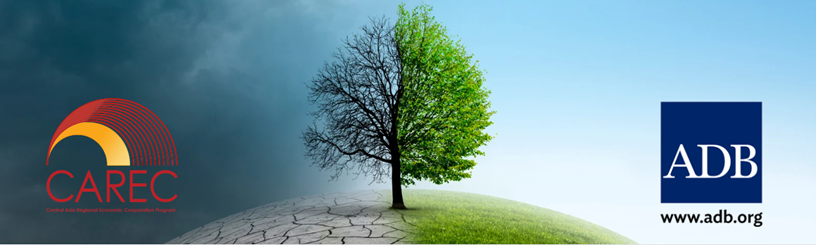 Thank you for your attention